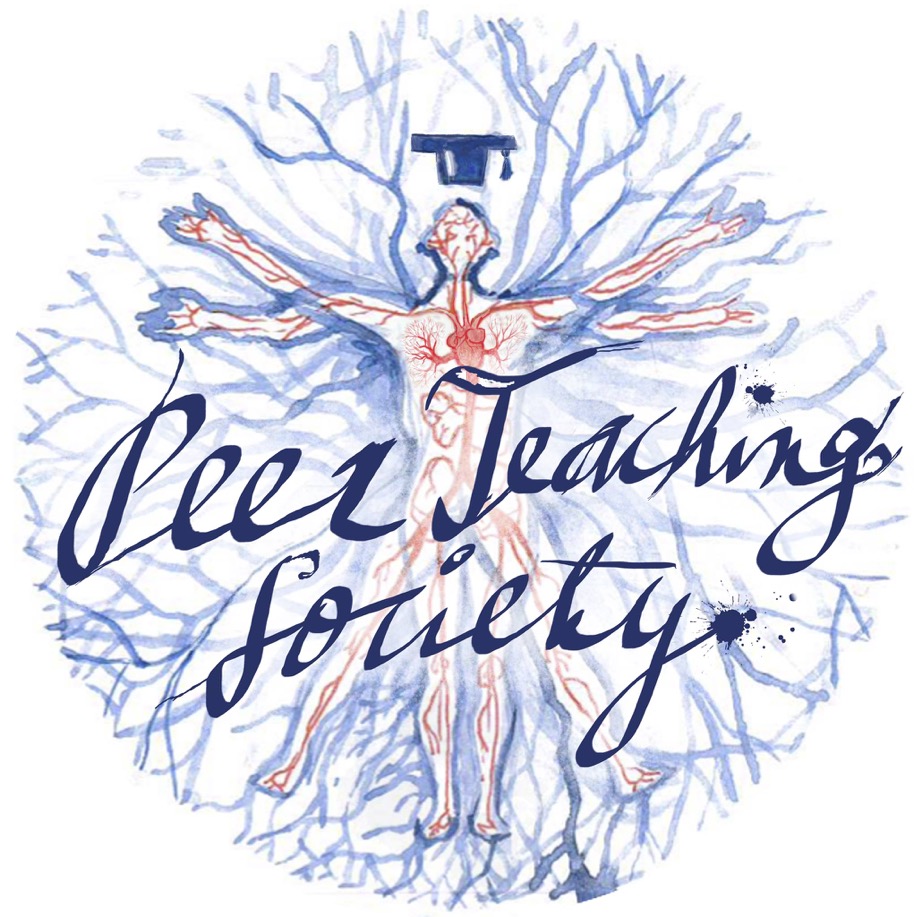 2022/2023
Cardiovascular 2
Phase 1 Revision Session

Jia Hui Wong
Nayungma Rai
09/11/22 18:00
Cardiac Cycle
2 parts: Ventricular systole and Diastole
Ventricular systole 
Isovolumetric contraction 
Ejection
Diastole 
Isovolumetric relaxation 
Rapid filling
Slow filling (diastasis)
Atrial booster
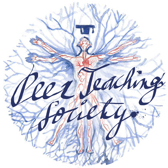 The Peer Teaching Society is not liable for false or misleading information…
Cardiac cycle: ventricular systole
Isovolumetric contraction
ventricular pressure > atrial pressure
AV valves close 
arterial pressure > ventricular pressure 
SL valves remain closed
Ejection
ventricular pressure rises and continues to rise until > arterial pressure
SL valves open and blood is ejected out of the ventricles 
Aortic pressure increases as blood is ejected out
Ventricular pressure and velocity of ejection falls as blood is ejected
Atria begin to fill with blood
Cardiac cycle: Diastole
Isovolumetric relaxation
ventricular pressure < aortic pressure and SL valve closes
Rapid filling 
atrial pressure > ventricular filling 
AV valves open
Slow filling (diastasis)
atrial pressure = ventricular pressure (reduced pressure gradient
Atrial booster
contraction of atria 
PR interval
Cardiac cycle: diagram
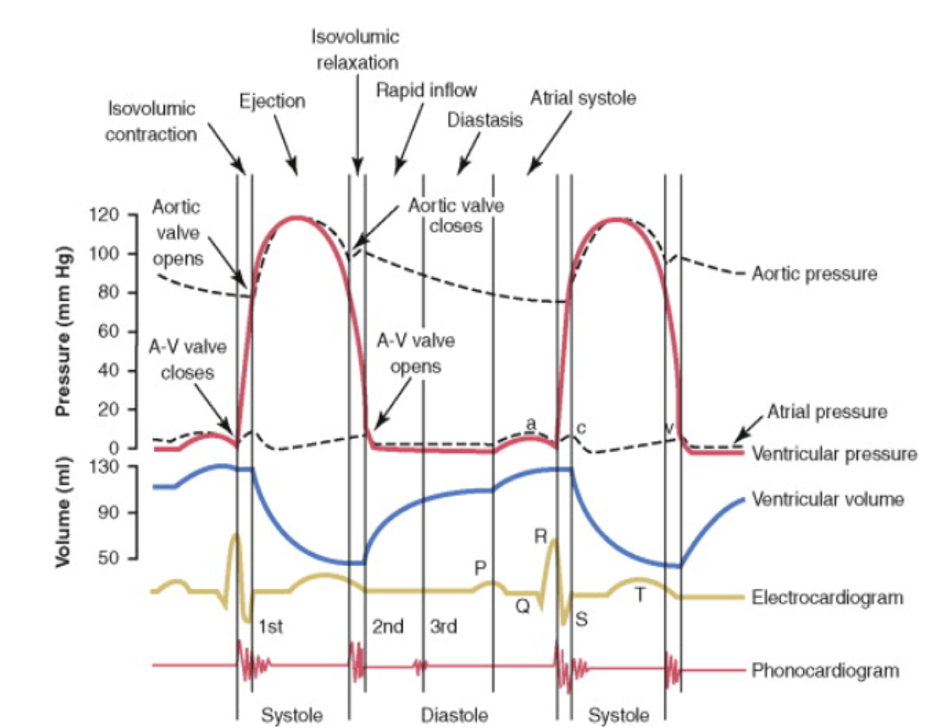 Cardiac preload
definition: force that stretches the cardiac muscles before contraction i.e. end diastolic volume 

Frank-starling law
stroke volume depends on force of contraction 
increased EDV -> increased stretch of myocardium -> increase in sarcomere length -> increased length of overlapping filaments -> increased force of contraction -> increased stroke volume
Frank- Starling curve
increased stretch opens stretch-sensitive calcium channels= increased cytosolic calcium increased force of contraction
Stretch enhances affinity of troponin C for calcium  increased force of contraction

After maximum stretch reached:
Little overlap between actin and myosin lots of unbound myosin heads decreased force of contraction decreased stroke volume
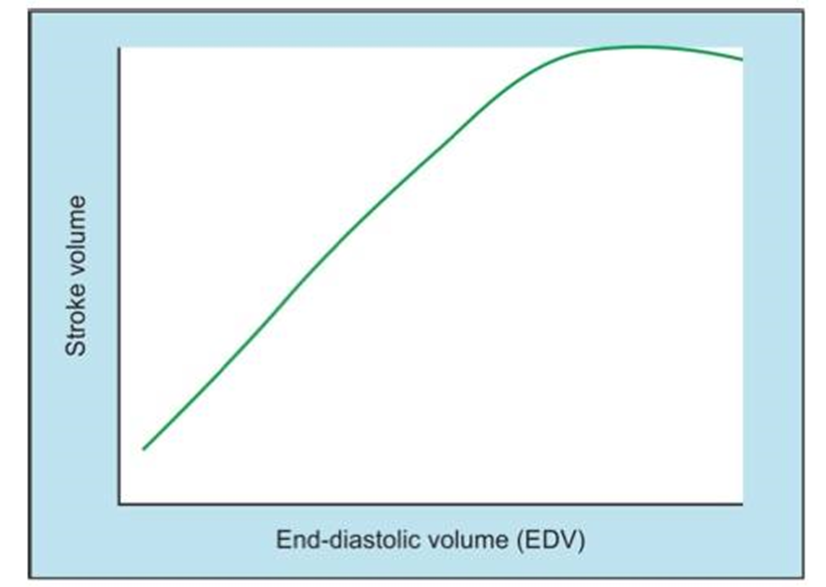 Factors that affect preload
ventricular compliance
valvular resistance 
heart rate 
atrial contractility 
venous return 
ventricular compliance
`
Myocyte action potential
Phase 0 – Fast depolarization & overshoot
AP of adjacent cell = TP in Non-Pacemaker cells – due to Movement of ions between gap junctions
VG-Na+ channels open (-70mV) – Rapid depolatisation - Closing of these channels immediately after
Phase 1 - Notch
Opening of transient K+ channels (efflux) - Small repolarization, +10mv -> 0mV
Phase 2 - Plateau
L-type Ca2+ channels open (influx), balanced by K+ efflux.
Less duration in atria than ventricles (ventricles needing greater contraction)
Phase 3 - Repolarisation
Closure of Ca2+ channels, opening of more K+ channels (efflux)
Phase 4 - Baseline
Resting potential achieved by action of Na+/K+ ATPase pump
Also achieved by membrane being more permeable to K+
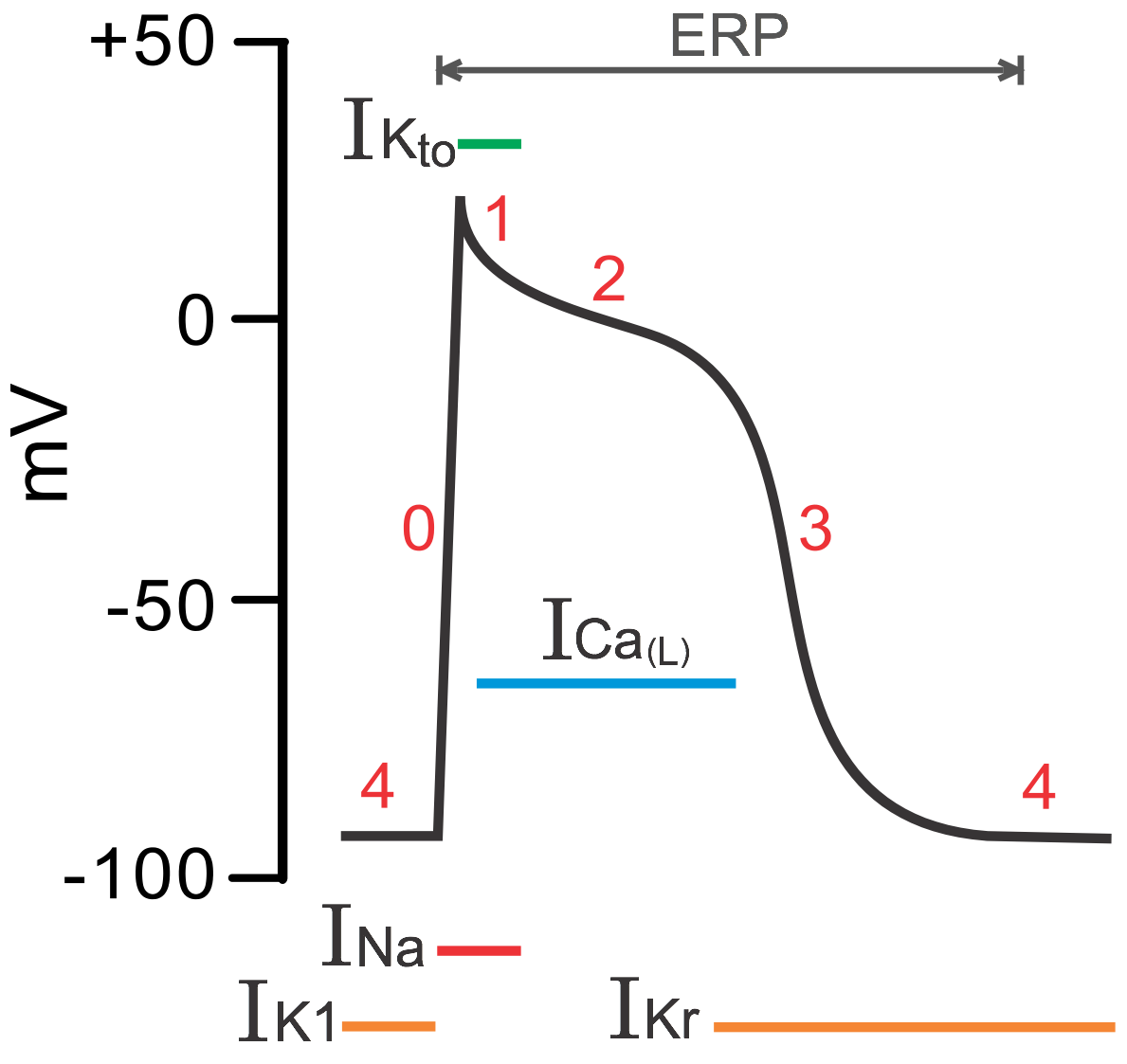 Phase 2 = contraction
`
Refractory Period
Absolute refractory period  
Period where the cell is completely unexcitable 
Longer for cardiomyocytes

Relative refractory period  
when a greater than normal stimulus can depolarise the cell
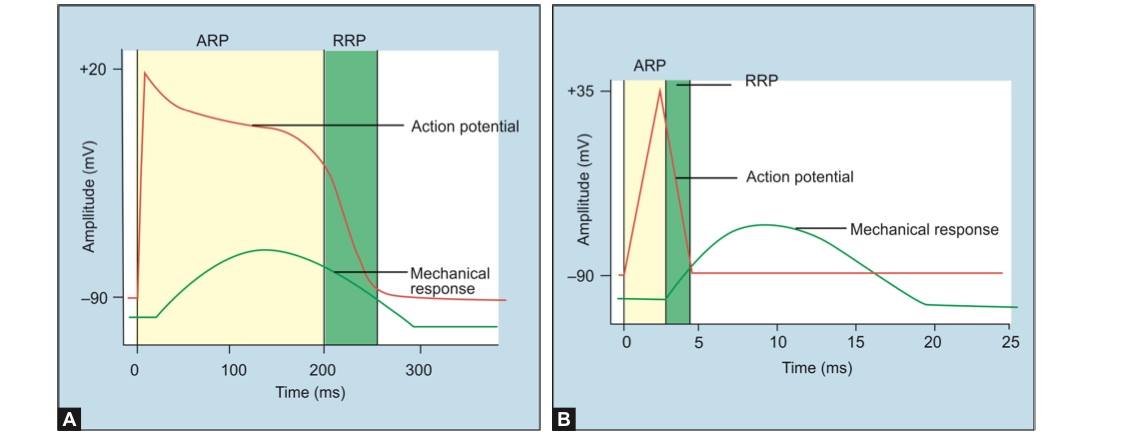 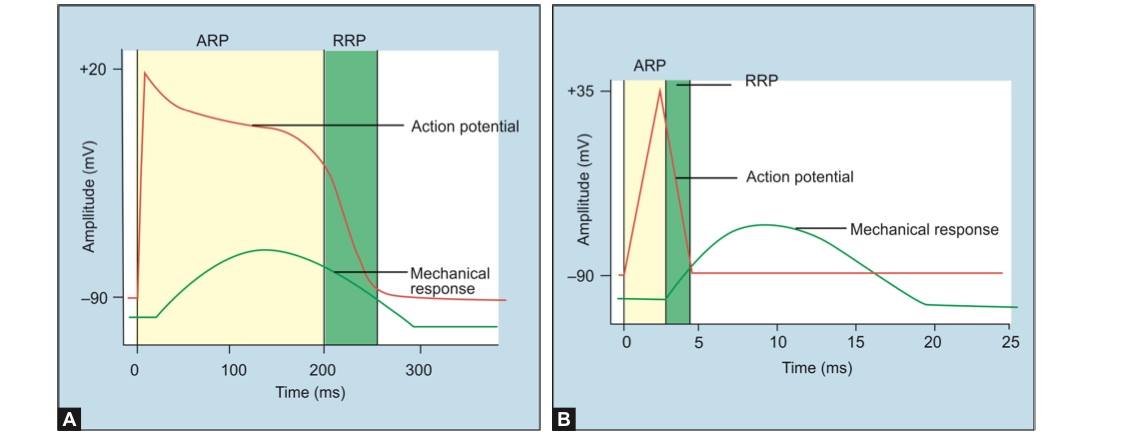 `
Path of Action Potential
SAN → Bachmann’s Bundle (left atria) + RA cardiomyocytes → AVN (only A-V connection) → Bundle of His → Purkinje fibres (R/L)

AV nodal delay = 0.1 s – Allows atrium to fully contract/ventricular filling

Small size of AV node, branching, weak electrical gap junctions.

AV node -> Purkinje Fibers = ventricular excitation. Very Rapid + synchronised
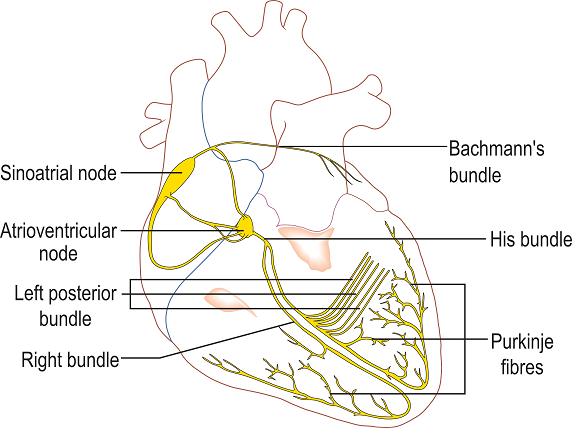 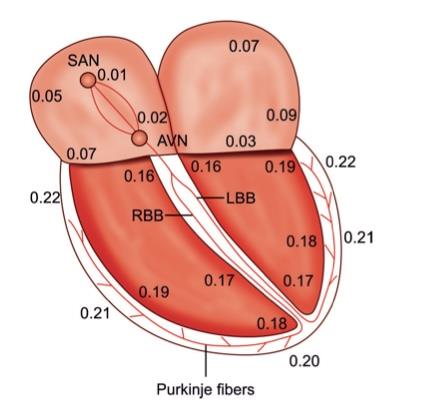 Blood and its Constituents
Blood has 2 phases
Blood
Cellular (45%)
Fluid (55%)
Red blood cells – constitute 99% of blood cells
White blood cells
Platelets
Plasma
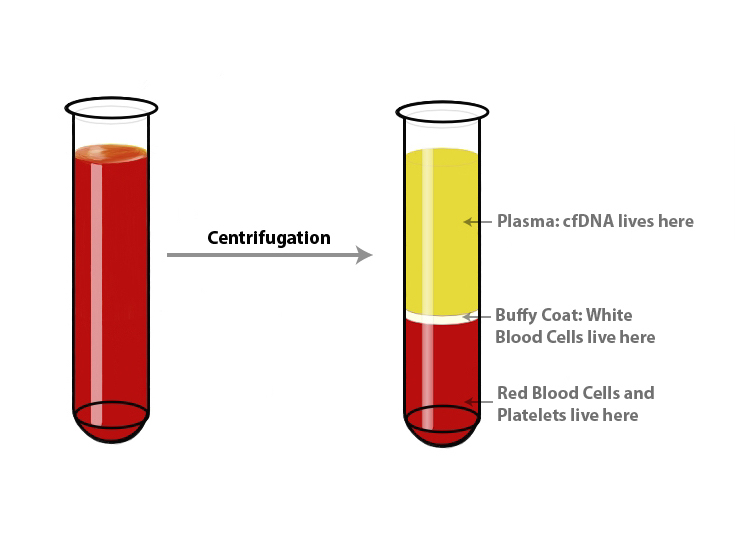 55%: Plasma
<1%: Buffy Coat (platelets and Leukocytes)
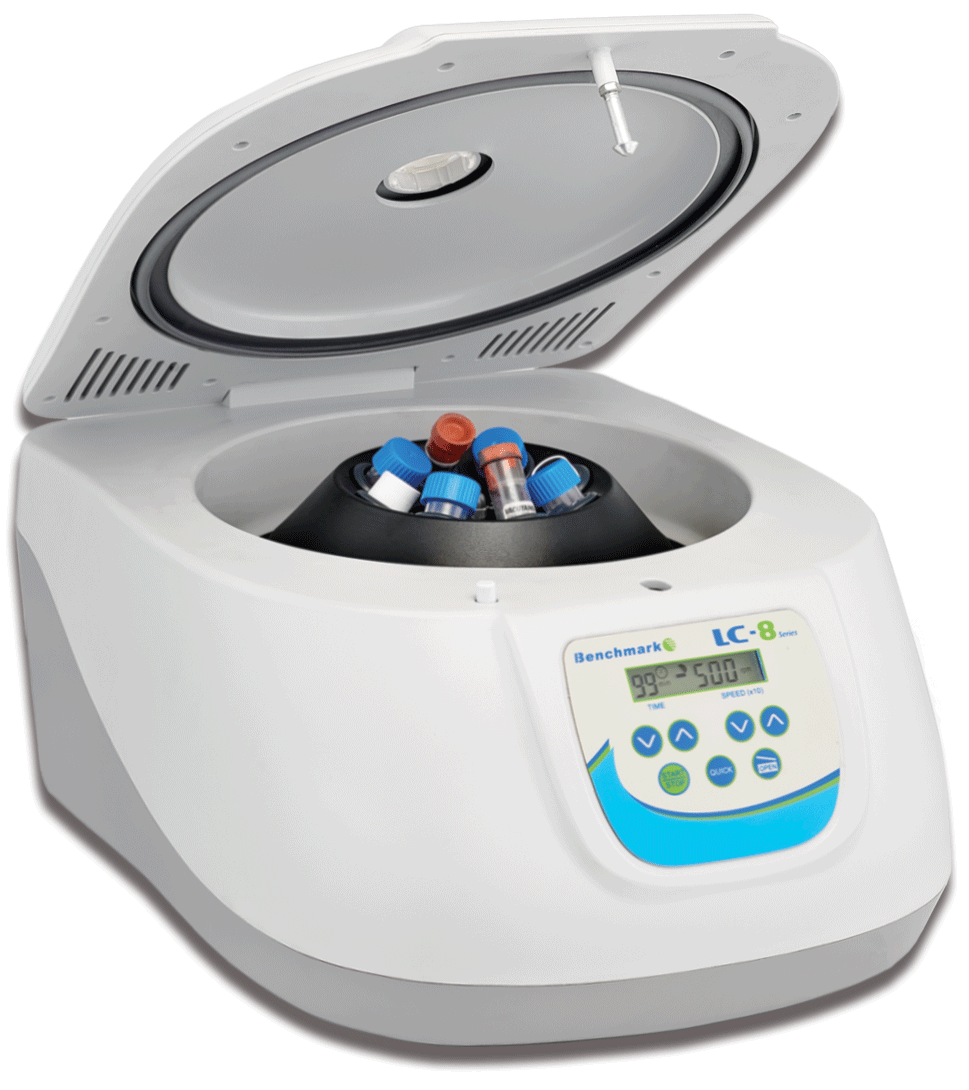 45%: Red Blood Cells
Some Definitions
Blood serum = blood plasma without clotting factors
Humans have 5 litres of blood
Haematocrit = ratio of the volume of red blood cells to the total volume of blood 
Haematopoiesis = the process of the production of blood cells and platelets which continues throughout life
In adults - confined to the bone marrow
In embryonic life - can occur in other sites
Erythrocytes (RBCs)
Life span: 100-120 days
Location: Bone marrow and blood
Function: O2/CO2 carrier
Regulatory protein: Erythropoietin
Precursor cells: In bone marrow
In Adults – in axial skeleton: skull, ribs, spine, pelvis and long bones
In Children – all bones
In utero – yolk sac, then liver and spleen
Oxygen-Haemoglobin Dissociation Curve
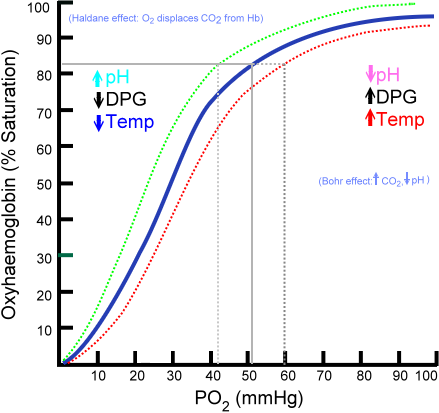 [Speaker Notes: Sigmoidal shape  cooperative binding of O2
Oxyhaemoglobin  relaxed structure (R state)  higher affinity for O2
Deoxyhaemoglobin  tight structure (T state)  lower affinity for O2]
"CADET, face RIGHT!" – increase in CADET  right shift
C – CO2
A – Acidity (aka decrease in pH)
D - DPG
E - Exercise
T – Temperature
Haemoglobin
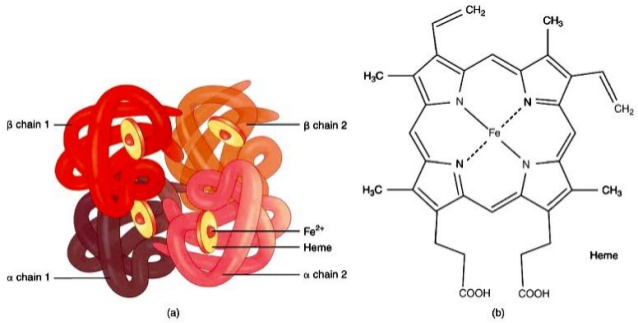 2 alpha chains
2 beta chains
4 haem groups
Quaternary structure
Haem = protoporphyrin IX + iron
Anaemia
What is anaemia?
Haemoglobin deficiency (NOT RBC), which can then LEAD to a decrease in RBC
Types
Impaired production
Increased haemolysis
Iron Deficiency Anaemia
Causes: blood loss, low iron in diet etc.
Symptoms: shortness of breath, fatigue, ↑ workload on heart, tachycardia, dizziness (not enough O2)
Low MCV (mean cell volume) = microcytic
Vitamin B12/Folate Deficiency Anaemia
Causes: Autoimmune attack on gastric mucosa, e.g. parietal cell and intrinsic factor antibodies (RECALL: Parietal cells in stomach produce intrinsic factor essential for absorption of vitamin B12 in the ileum)
Also called pernicious anaemia, liver stores B12 for 3-5 years, slow disease onset; lack of B12/folic acid in diet
Vitamin B12 and folic acid needed for RBC DNA to mature and condense   deficiency impairs production of normal RBC
High MCV = macrocytic (abnormally large)
May get stuck in capillaries  haemolysis
Treatment: Intra-muscular injection of B12
Haemorrhagic Anaemia
Blood loss
Causes: Helicobacter pylori can cause peptic ulcers, gunshot wounds, etc.
Normal MCV
Aplastic Anaemia
Affects all blood cells – RBC, WBC, Platelets
Causes: destruction of any type of bone marrow (e.g. chemotherapy), causing destruction of common myeloid progenitor
↓RBC (anaemia), ↓WBC (leukopenia), ↓platelets (thrombocytopenia)
Collectively known as PANCYTOPENIA
Thalassaemia
Congenital
2 types: alpha and beta thalassaemia
α-thalassaemia - reduced/absent production of α-globin subunit
β-thalassaemia - reduced/absent production of β-globin subunit
Decreased haemoglobin production causing anaemia
Haemolytic Anaemia
Hereditary – e.g. hereditary spherocytosis, G6PD deficiency
Acquired – immune (e.g. autoimmune haemolytic anaemia), infections (e.g. malaria), paroxysmal nocturnal haemoglobinuria (acquired through genetic mutations over time)
Leukocytes
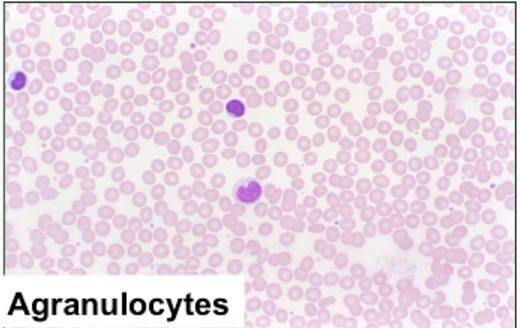 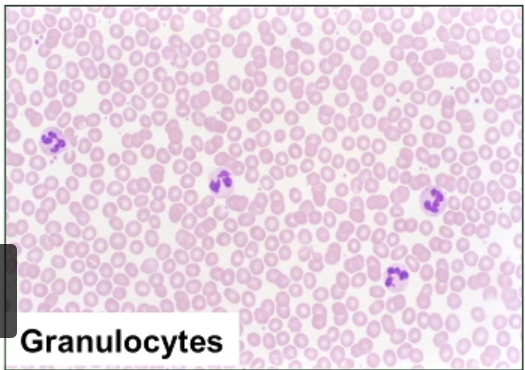 Granulocytes
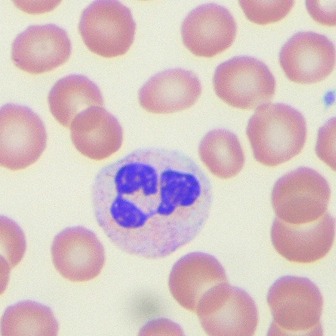 1) Neutrophils
Phagocytosis (kamikaze) 
Front-line defence during acute inflammation
2) Eosinophils:
Combats parasite infections
Neutralises histamine
3) Basophils
Responsible for anaphylaxis 
Produces histamine
1
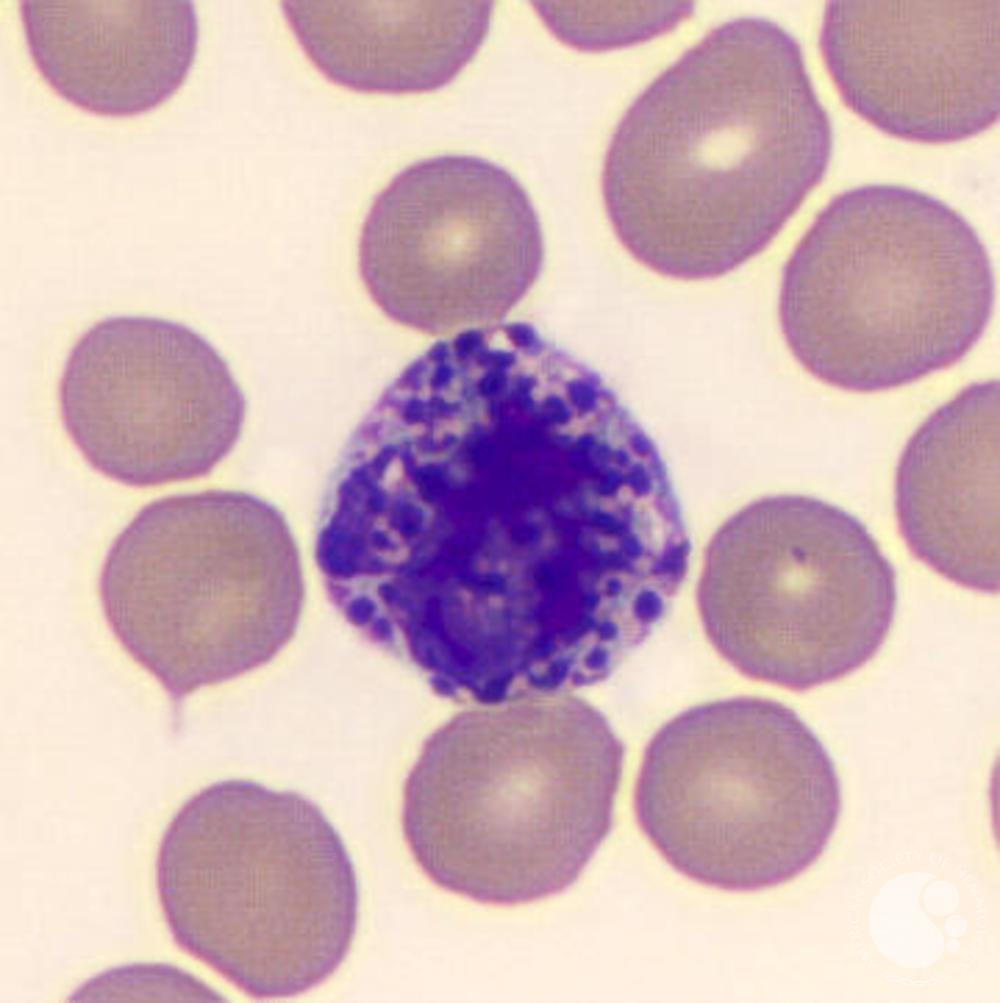 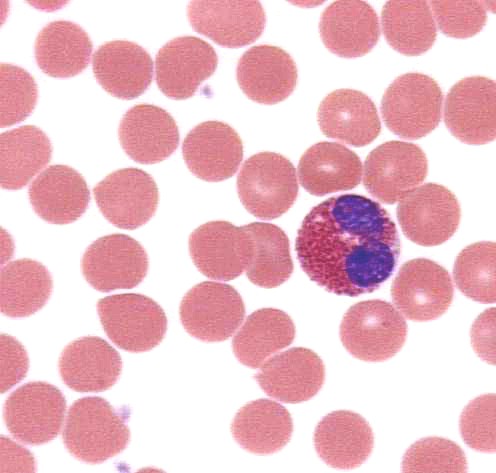 3
2
Agranulocytes
Monocytes
Monocytes when in the blood
Differentiates into macrophages inside tissue
Phagocytoses foreign material
Examples:
Kupffer cells (Liver)
Microglial cells (CNS)
Alveolar macrophages (Lungs)
Tissue macrophages (everywhere)
Lymphocytes
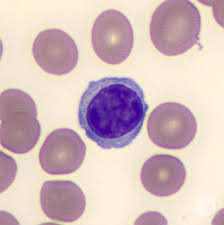 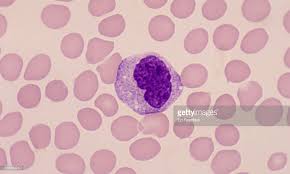 Platelets
Structure:

Function:


Production:
Anucleate & discoid  become spiculated with pseudopodia once activated
Haemostasis
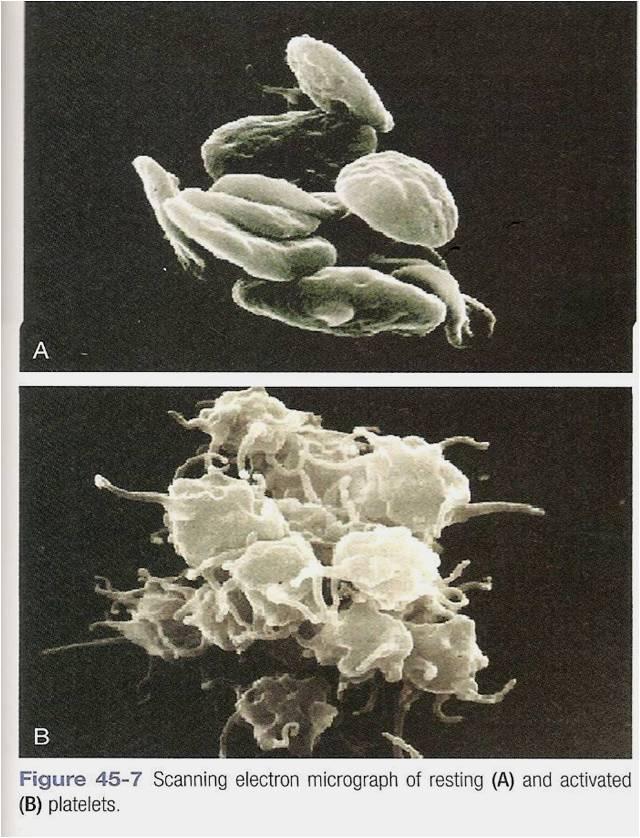 Liver & Kidneys: Thrombopoietin (TPO)
Derived from megakaryocytes
Source : https://www.chegg.com/flashcards/lec-1-platelet-production-structure-function-2fa0e0b8-5a29-4ac6-b2d8-547475162568/deck
Haemostasis & Coagulation
Haemostasis 
the process to prevent & stop bleeding	
Split into primary and secondary
Primary Haemostasis:
Platelet plug formation
4 steps (Vessel injury  Adhesion  Activation  Granule release  Aggregation

Secondary Haemostasis
Coagulation cascade 
Fibrin clot formation
1) Vessel injury
Endothelial wall becomes exposed
Smooth muscle contracts to limit blood loss
Mechanisms of contraction:
Endothelin release
Nervous stimulation
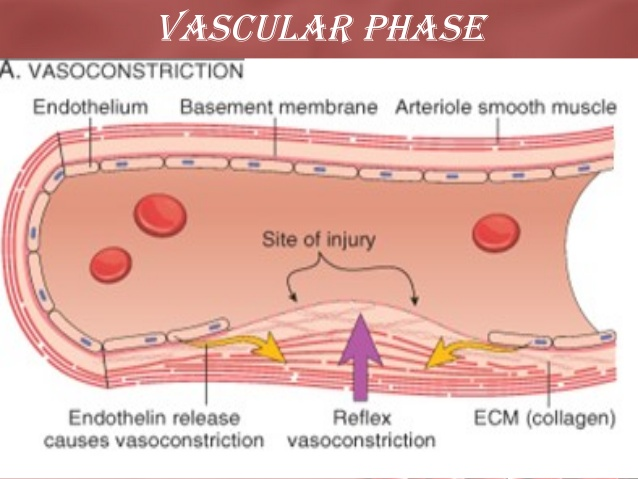 2) Adhesion
Subendothelial collagen becomes exposed
Platelets bind to collagen via vWF using their receptor GP1B
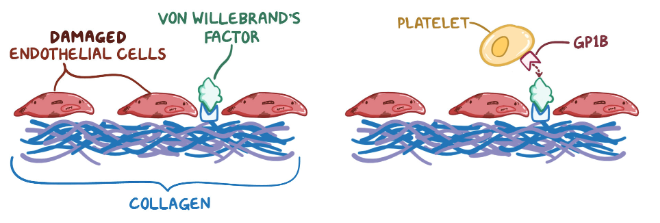 3) Activation
Once bound to the subendothelium, platelets change shape
Platelets release alpha and electron dense granules, to escalate haemostasis process
Alpha
vWF, Thromboxane A2, fibrinogen and fibrin-stabilizing factor
Electron-dense:
ADP, Ca2+, Serotonin
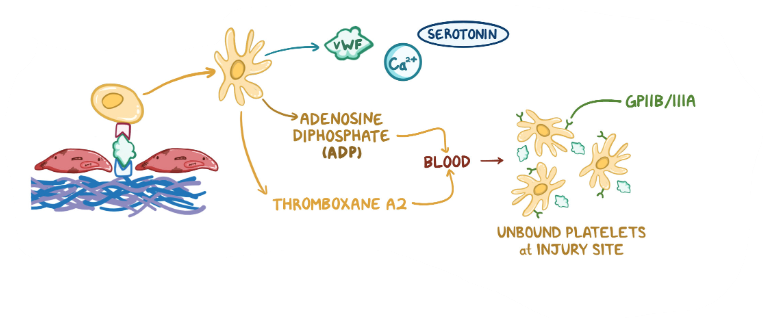 4) Aggregation
Lots of platelets join the party and bind to each other using GP2b/3a receptors and fibrinogen
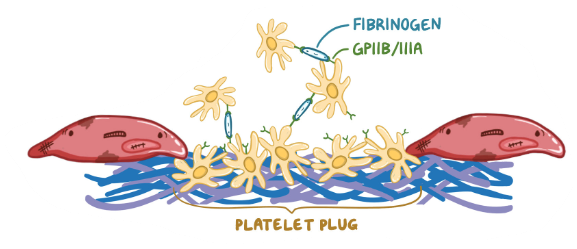 Blood Types
Coagulation Cascade
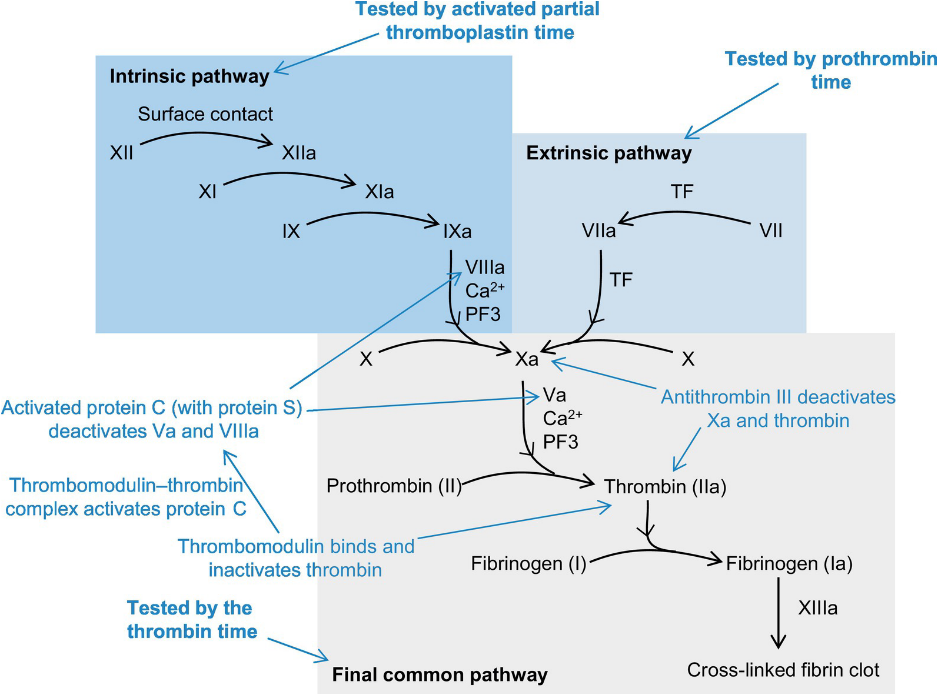 Important factors:
IIa: Thrombin
Ia: Fibrin
XIIIa: Fibrin-stabilizing factor
IV: Ca2+

Vitamin-K dependent factors
X
IX
VII
II
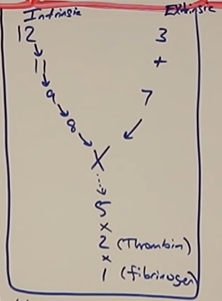 Blood transfusions
Can be either whole blood or blood components

Types:
 Homologous (emergency transfusion)
 Autologous (self-transfusion)

Cross matching:
 Test to see if the donor’s blood is safe for the recipient
 Recipient serum is mixed with the donor’s blood 
 If blood is not safe  transfusion reaction (rejection)
SBA Q1
What are the correct percentages for the cellular & fluid components of blood?
Cellular (40%), Fluid (60%)
Cellular (45%), Fluid (55%)
Cellular (50%), Fluid (50%)
Cellular (55%), Fluid (45%)
SBA Q2
Which of the following is a type of macrocytic anaemia?
B12/Folate deficiency anaemia
Iron deficiency anaemia
Thalassaemia
Haemorrhagic anaemia
SBA Q3
Which of the following will cause a right shift in the oxygen-haemoglobin dissociation curve?
Increase in pH
Increase in DPG
Decrease in CO2
Decrease in temperature
[Speaker Notes: C – CO2
A – Acidity (aka decrease in pH)
D - DPG
E - Exercise
T – Temperature]
SBA Q4
Select the correct option for the lifespan of RBCs
80-100 days
1-2 weeks
100-120 days
60-80 days
Feedback
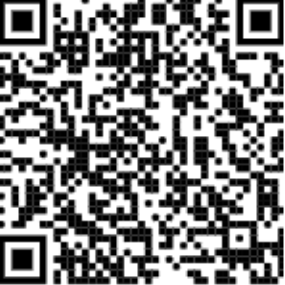 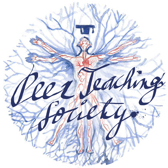 The Peer Teaching Society is not liable for false or misleading information…
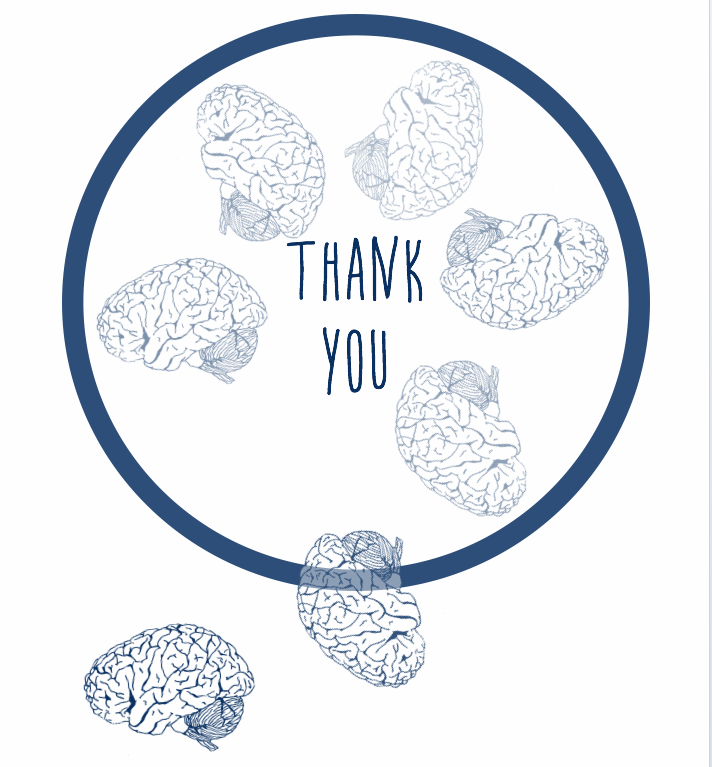